ҚАЗАҚСТАН РЕСПУБЛИКАСЫ БІЛІМ ЖӘНЕ ҒЫЛЫМ МИНИСТРЛІГІТҮРКІСТАН ОБЛЫСЫНЫҢ АДАМИ ӘЛЕУЕТТІ ДАМЫТУ БАСҚАРМАСЫҒ.МҰРАТБАЕВ АТЫНДАҒЫ ЖЕТІСАЙ ГУМАНИТАРЛЫҚ-ТЕХНИКАЛЫҚ КОЛЛЕДЖІ
“Worldskills”  чемпионатының  негізгі  шарттарын орындауда  киім негізі сызбасын дайындаудың маңызы
“Дизайн және өнер” кафедрасының
 арнайы пән оқытушысы: А.Сайдумарова
Мазмұны
Өлшем алу қағидасы
Қосылатын қосымшалар
Базистік торды тұрғызу
Конструкциялық сызбалар
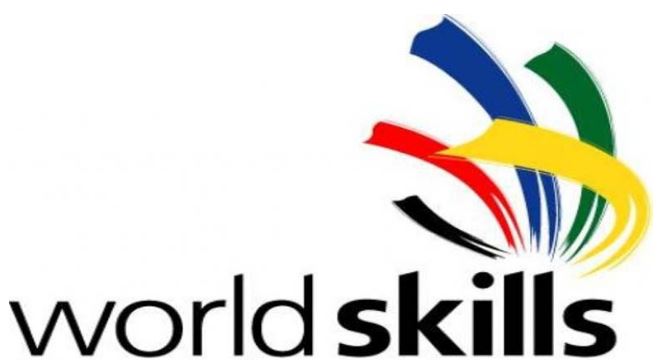 WorldSkills — 1950 жылы құрылған. WorldSkills - кәсіби, техникалық және қызмет көрсету саласына бағытталған білім беру мен оқытуды ілгерілететін халықаралық ұйым. WorldSkills болашақта жұмысқа орналасуға көмектесу үшін еңбек ресурстары мен жұмыс таланттарын құра отырып, жастармен, педагогтермен, үкіметтермен және өндірістермен жұмыс істей отырып, WorldSkills 80-нен астам мүше-елдерде кәсіби даярлық стандарттарын арттырады. WorldSkills жастарды кәсіби шеберлікке үйрету және оларға таңдаған мамандығы бойынша ең үздік болуға үйрету үшін, жастарды, өндіріс пен педагогтерді біріктіреді. Бүгінгі күні бұл бүкіл әлемге танымал және жас білікті жұмысшылар, университет және колледж студенттері қатысушы ретінде және белгілі кәсіпқойлар, мамандар, өндірістік оқыту шеберлері мен тәлімгерлер – тапсырманың орындалуын бағалайтын сарапшы ретінде қатысатын ең ірі жарыс. Осы жарыста  жетістікке жету үшін  студенттеріміздің  кәсіби тігінші  болуына басты шарттары заманауи тәсілмен киім тігу  болатын болса , сол киімді дайындаудағы негізгі қадамдарыдың бірі  киім негізінің  сызбасын дайындау. Сызбаның дұрыс шығуы ,лекалонның дұрыс дайындалуына және тігістің жатық тігілуіне басты шарт  болып  табылады.
Киімді конструкциялау тәсілдері
Тұлғадан өлшем алу
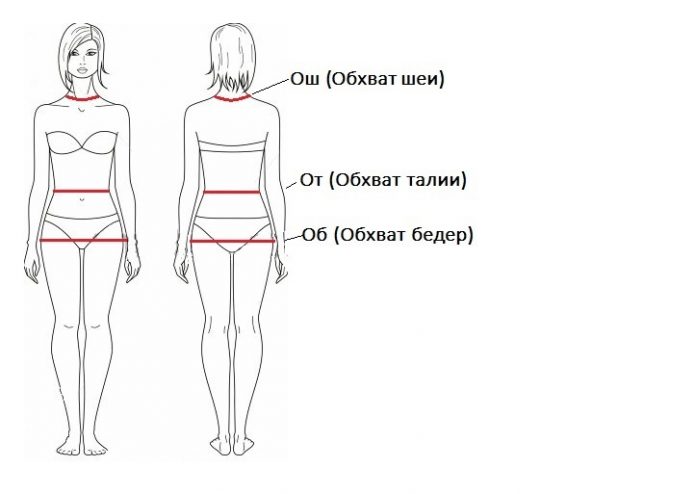 Барлық үлгілер өлшемдерін үш топқа ажыратуға болады:
 1.Айналым (мойын, иық, білек, кеуде, бел, бөксе )
 2.Ендері (артқы бой, кеуде, иық) 
 3.Ұзындықтары (белге, қолға дейінгі). 
Өлшем алу тәртібі мен реттілігі:
-Өлшемді арнайы сантиметрлік таспамен түсіреді. -Өлшер кезде таспа тығыз немесе бос болмауы керек. Ұзындықтың өлшемін толық жазады. Ал айналым өлшемдерін алғанда оның жартылай өлшемін ғана жазады. 
1.Өлшем алу үшін адам еркін әрі қимыл-тұрысын өзгертпей тұруы керек.
 2.Бел сызығына жіп (рәзіңке) байланып, ол қатаң көлденең орналасуы қажет.
 3.Өлшемді адамның оң жағында тұрып алдымен алдыңғы жағынан, одан кейін артқы жағынан өлшейді.
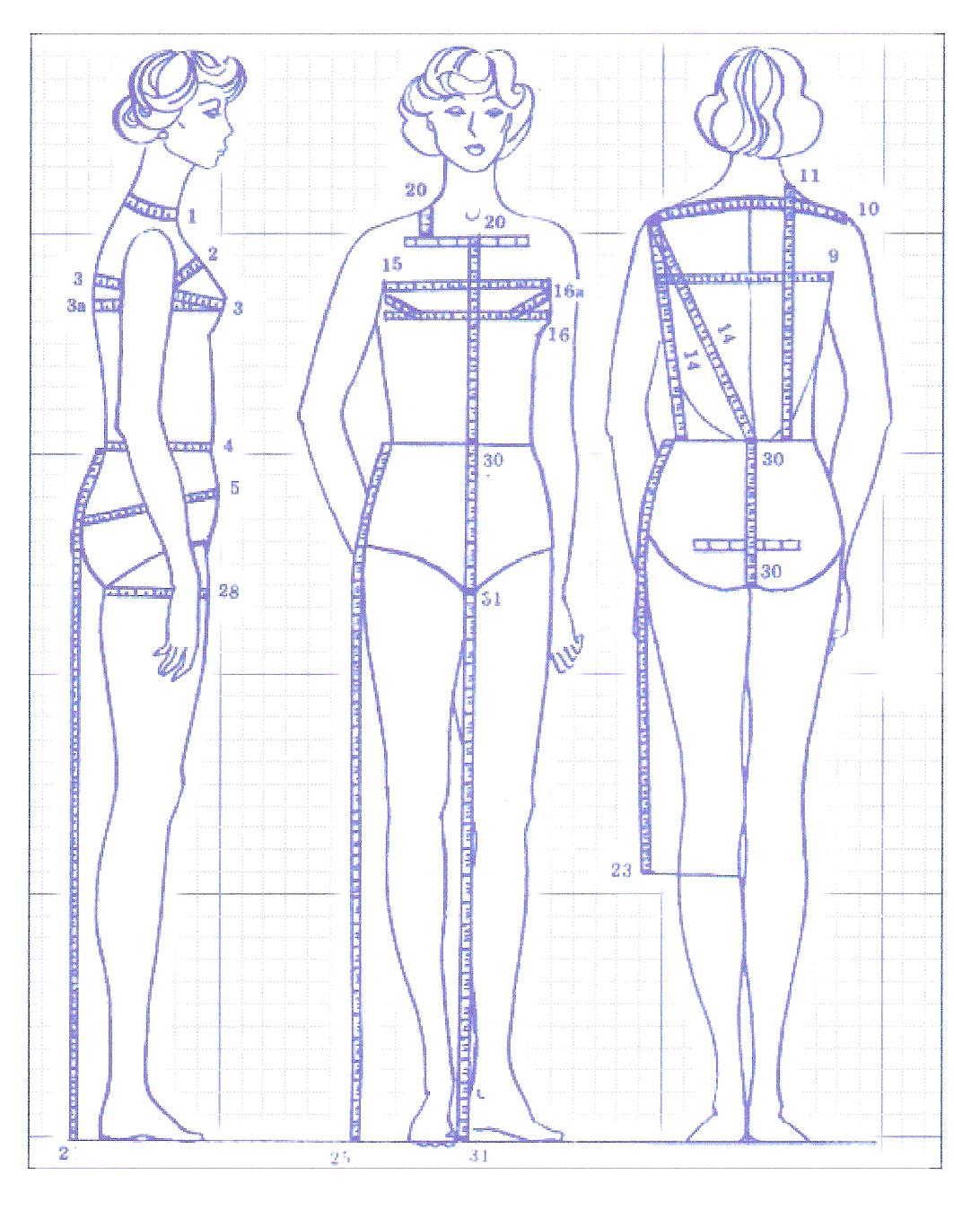 Бұйым балансы
Баланс дегеніміз - ол бұйым қонымдылығының дұрыс белгісі. Бір-бірінен ажырамайтын баланстың екі түрі анықталған: алдыңғы-артқы және бүйірлік.
 Алдыңғы-артқы баланс дегеніміз - ол артқы бойдың көлденең және тік бағытында сан мен аЛдыңғы бойдың мойын ойындысындағы нүктесін сипаттайтын киімнің алдыңғы және артқы бөліктерінің тепе-теңдігі. 
Бүйір сызығының балансы дегеніміз - бұл бұйымның артқы және алдыңғы бөліктері мен бүйір бөліктерінің тепе-теңдігі.
Базистік тор  - ол тік және көлденең сызықтардан тұратын жартылай цилиндр бетінің жазықтығы.
Төбесі А0 нүктесі болатын тік бұрыш жасау. Төмен қарай ұзынынан келесі кесінділер белгіленеді:
 АГ - қолтық ойындысының тереңдігі; 
АТ - бел сызығына дейінгі ұзындығы; 
ТБ - мықын сызығына дейінгі ұзындығы; 
ТН - бұйым ұзындығы. Оңға қарай көлденең сызықтардың ені белгіленеді: 
A1A2 - артқы бой ені;
 А2А3 – қолтық ойындысының ені; 
А3 А4 - алдыңғы бой ені.
сызба тұрғызудағы әдістер
1)ЕМКО-киімді жобалаудың бірыңғай әдістемесі.
 2) ЦНИИШП -тігін өнеркәсібінің  орталық ғылыми  зерттеу институты 
3)ЦОТШЛ  - орталық тәжірибелік-технологиялық тігін зертханасы .Бұл әдіс көбінесе  жеке тапсырыс берушіге киім жасау үшін қолданылады.
Қосымш алар
Қосымша дегеніміз -   адам тұлғасының өлшемдері мен киім өлшемдерінің айырмасы.  Ол тұлғаның еркін  қозғалысын қамтамасыз ету үшін қосылады.Киім сызбасын және оның бөліктерін конструкциялау үшін адам тұлғасының өлшемдерін басқа оларға берілетін қосымшаларды білуі қажет.
Қк  - кеуде деңгейінде;
Қбел – бел деңгейінде;
Қ мық – мықын деңгейінде.
Кеуде, бел және мықын сызықтары бойынша еркін қонымдылыққа берілетін қосымшалар, см
Қар.б.е. – артқы бой еніне;
Қал.б.е.  – алдыңғы (алды) бой еніне;
ҚҰ ар.б.б. – артқы бой бел ұзындығына;
Қ қ.о.т. – қолтық ойындысы (еркін) тереңдігіне;
Қ м.о.е. - мойын ойындысы еніне;
Қ м.о.т. – алдыңғы бой мойын ойындысы тереңдігіне (алды);
Қ ар.б.м.о.т. – артқы бой мойын ойындысына (тереңдігі);
Қ и.а. – иық айналымына;
Кеуде сызығы бойынша алдыңғы бой және артқы бой еніне еркін қонымдылыққа 
берілетін қосымшалар, см
Барлық конструкциялау әдістерінде иьқты бұйымдар құрылымының торын құрастырған кезде кеуде сызығындағы еркін қонымдылыққа берілетін Қк косымшасы негізгі болып саналады. Оның маңызы тек қана абсолют шамасында емес, сонымен бірге негізгі конструкциялық учаскелер: артқа бой, қолтық ойындысы, және алдыңғы бой болып табылады. Қк косыміпалары үшін төмендегі үйлестіру қолайлы деп ескеріледі: артқы бой 30% Қк;  қолтың ойындысы 50%  Қк және алдыңғы бой 20% Қк.
Қорытынды
Конструкция (лат. constructio) – қандай да бір зат, машина, аспап және т.с.с. бөлшектерінің оның міндетімен айқындалатын құрылымы, құрылысы, өзара орналасуы. Киім конструкциясы бірнеше ұстанымдармен сипатталады: сыртқы пішіні (силуэт және пішім); бұйымның құрамды бөлшектерінің құрылымы; біріктіру тігістерінің түрі, материал түрі. Бөлшектердің мөлшері мен конфигурациясы тұрақсыз болып келеді. Олар сәннің, киім пішімінің, пішіннің бет түрінің, денебітім ерекшеліктерінің, материал қасиеттерінің және бұйымды өңдеу технологиясының ықпалымен өзгеруі мүмкін
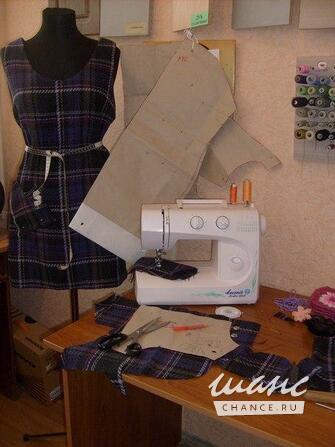 Назарларыңызға
 рахмет!